TEKNIK PENULISAN SKRIPSI
Second Meeting
Khatib A. Latief
Email: kalatief@gmail.com; khatibalatif@yahoo.com
Twitter: @khatibalatief
Mobile: +628 1168 3019
penting
Pelajari materi ini dengan baik dan serius karena lebih dari 90% Skripsi mahasiswa gagal menulis dengan baik.
Kegagalan lebih disebabkan teknis penulisan bukan karena kelemahan pada substansi isi.
Mahasiswa sering salah menulis kata dan juga sering salah memulai kalimat.
Untuk lebih lengkap silakan rujuk Pedoman Penulisan Skripsi saya yg pernah kita bahas atau klik di (https://repository.ar-raniry.ac.id/id/eprint/11493).
Aspek Akademik - Administrasi
Persyaratan Akademik 
Mahasiswa IP diperbolehkan menyusun Skripsi, apabila yang bersangkutan: 
Sedang menempuh perkuliahan di semester 8 
Total mata kuliah yang telah diambil dan dinyatakan lulus sebanyak 140 SKS;
IPK Minimal 3.00 
Telah lulus matakuliah Metodologi Riset dengan minimal nilai C+
Aspek Akademik - Administrasi
Persyaratan Administrasi 
Persyaratan Administrasi, yaitu:
Terdaftar sebagai mahasiswa aktif;
Menyelesaikan administrasi keuangan semester berjalan dengan melampirkan fotocopy kuitansi pembayaran.
Aspek Akademik - Administrasi
Persyaratan Bimbingan Skripsi 
Skripsi dilaksanakan secara perorangan.
Mahasiswa disarankan untuk memilih topik skripsi sejak Semester VI, yaitu saat mata kuliah Metodologi Riset.
ASPEK-ASPEK PENULISAN SKRIPSI
jenis dan ukuran kertas, 
margin pengetikan, 
cara membuat penomoran, 
cara mengutip dan teknik penulisan kutipan
cara penulisan catatan kaki dan 
penulisan daftar pustaka.
Jenis dan Ukuran Kertas
Jenis kertas yang digunakan untuk menulis Skripsi adalah kertas HVS 70 gram dengan ukuran A4 (21 x 29.7 cm atau 8.3 x 11.7 in).
MARGIN PENGETIKAN
Pada setiap lembar kertas Skripsi, yang boleh digunakan untuk pengetikan hanya satu muka (halaman), tidak diperbolehkan bolak balik (dua muka/halaman).
Skripsi diketik dua spasi. Batas pinggir kertas (margin):
4 cm tepi kiri untuk Skripsi yang menggunakan huruf latin, 
4 cm tepi kanan untuk Skripsi yang menggunakan huruf arab.
3 cm tepi kanan baik untuk Skripsi yang menggunakan huruf latin dan arab,
4 cm tepi atas dan 
3 cm tepi bawah baik untuk Skripsi yang menggunakan huruf latin maupun huruf arab.
Pada setiap alenia (paragraf) baru, ketikan dimulai menjorok (tabbing) dari garis margin minimal lima huruf.
Contoh halaman Skripsi
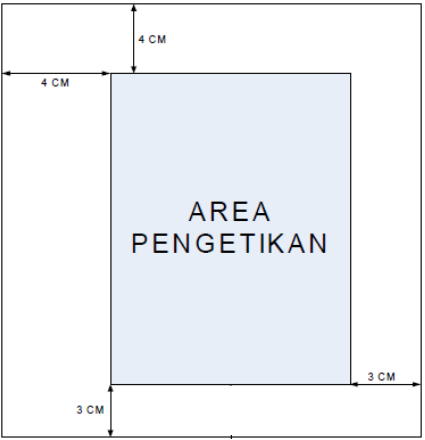 PENULISAN KATA
Bilangan seperti Rp. 50, pukul 12.00 tidak boleh dipenggal. Sementara bila nama itu ditulis sesudah nama bilangan dan bukan singkatan, pemenggalan boleh dilakukan seperti 10 kilometer, 15.000 rupiah, dan sebagainya.
Dalam tulisan arab tidak dibenarkan adanya pemenggalan kata, termasuk kata ganti yang berhubungan dengan kata yang bersangkutan.
Bilangan-bilangan dalam teks yang terdiri atas satu atau dua kata ditulis dengan huruf. Bilangan lebih dari dua kata ditulis dengan angka, contohnya : “Rata-rata mahasiswa/i IP gunakan internet tiga jam sehari.” Kurang tepat jika di tulis “Rata-rata mahasiswa/i IP gunakan internet 3 jam sehari.”
Persen, tanggal, jumlah uang, nomor rumah, nomor telepon, pecahan desimal, dan bilangan yang disertai dengan singkatan harus ditulis dengan angka, contoh : 10%, 11 September 2000, Rp. 12.000, Jalan Utama, Nomor 109 Rukoh, telepon 0811683019.
Kalimat tidak boleh dimulai dengan angka. Untuk menghindari itu, susunan kalimat harus diubah, kalau terpaksa kalimat itu tidak dapat diubah susunannya, maka angka itu ditulis penuh dengan huruf. Contohnya: “4 responden memberikan jawaban kinerja pustakawan UIN Ar-Raniry dalam memberikan layanan referensi tidak baik.” Kalimat ini sebaiknya di tulis “Kinerja pustakawan UIN Ar-Raniry dalam memberikan layan referensi tidak baik. Hal ini setidaknya diakui oleh empat responden yang diwawancarai di Perpustakaan UIN Ar-Raniry.” Atau boleh juga di tulis “ada empat responden memberikan jawaban bahwa kinerja Pustakawan UIN Ar-Raniry dalam memberikan layanan referensi tidak baik.”
Judul buku, nama majalah, koran, jurnal, dan kata asing termasuk kata yang berasal dari daerah yang bukan merupakan kata baku dalam Bahasa Indonesia, diketik miring (italic). Sementara nama-nama asing seperti nama lembaga, tidak diketik miring, contoh : World Health Organization, Rabitah al-Alam al-Islamy.
Penulisan nama orang harus sesuai dengan tulisan nama diri mereka. Nama orang berbahasa Arab tetapi bukan asli orang Arab tidak perlu dialih aksarakan.
Sistem Penomoran
Nomor halaman bagian awal pada Skripsi yang menggunakan huruf latin, berupa romawi kecil, yaitu i, ii, iii, iv dan seterusnya. Dimulai dari halaman kata kulit dan diletakkan di tengah bagian bawah (bottom center) halaman tersebut. Pada Skripsi yang menggunakan huruf arab angka romawi kecil diganti dengan abjad arab.
Pada bagian tengah dan bagian akhir, dimulai dari Bab Pendahuluan dan seterusnya, nomor halamannya berupa angka latin, ditulis pada sudut kanan atas untuk Skripsi yang menggunakan huruf latin, dan sudut kiri atas untuk Skripsi yang menggunakan huruf arab nomor halamannya berupa angka arab. Kecuali pada halaman PENDAHULUAN (BAB I), BAB-BAB selanjutnya dan DAFTAR PUSTAKA nomor pada halaman-halaman yang disebut terakhir ditempatkan ditengah bagian bawah (bottom center) halaman sebagaimana nomor halaman pada bagian awal. Di belakang nomor halaman tidak diberi tanda titik.
Nomor pada BAB ditulis dengan angka romawi besar, seperti BAB I, BAB II, BAB III dan seterusnya diletakkan ditengah (center) di atas judul BAB untuk Skripsi yang menggunakan huruf latin, sedangkan untuk Skripsiyang menggunakan huruf arab, bab itu ditulis penuh dengan huruf.
Penomoran selanjutnya yaitu nomor sub-bab, sub-sub bab dan seterusnya digunakan kombinasi angka dan huruf latin. Dengan demikian untuk Skripsi yang menggunakan huruf latin sistem penomoran adalah sebagai berikut : angka romawi besar untuk nomor bab, huruf kapital latin untuk sub bab, angka arab untuk sub bab dan seterusnya.
Nomor pada catatan kaki dimulai dari angka 1 pada setiap bab baru. Karena itu pada setiap bab baru sumber tulisan ditulis dengan lengkap.
Kutipan Langsung dari Buku atau artikel
Yang dimaksud dengan kutipan langsung dari buku atau artikel adalah pengambilan secara langsung bagian-bagian tertentu tulisan dari sumber yang digunakan. Ada dua bentuk kalimat yang dikutip langsung, yakni kalimat interpolasi (kutipan sebagaimana adanya baik dalam susunan kalimat maupun tanda baca) dan kalimat elips (kutipan yang mengambil bagian yang terpenting saja).
Dalam pengutipan kalimat interpolasi, cara penulisan yang digunakan adalah : ditulis menjorok (indent) dalam satu spasi dengan mencantumkan tanda kutip ganda (“) pada awal dan akhir kutipan, dan sumber kutipan dalam catatan kaki.
Contoh:
	“ada tujuh macam sikap ilmiah, yaitu ingin tahu, kritis, terbuka, objektif, menghargai karya orang lain, komitmen pada kebenaran, dan berpandangan luas”
Peprustakaan (sic) merupakan media pembelajaran yang mampu mendorog anak-anak untuk belajar sehingga akan menumbuhkan moivasi (sic) belajar, minat baca, merangsang cara berpikir, dan meningkatkan interaksi social anak.
“…………mendorong anak untuk belajar…..”
HAL-HAL YANG SERING TERLUPAKAN
EJAAN YANG DISEMPURNAKAN
STRUKTUR KALIMAT DAN KAIDAH BAHASA
KETERKAITAN DAN KONSISTENSI URAIAN DALAM KESELURUHAN PENELITIAN
ASPEK TEKNIS DAN SISTEMATIKA PENULISAN
PENULISAN REFERENSI
17
Metlit Administrasi
EJAAN YANG DISEMPURNAKAN
TANDA BACA
KATA SAMBUNG: sedangkan, dalam, dengan, yang, dan, dsb
TEKNIS PENGETIKAN:  capital letter, bold, italic, underline, subscript, superscript, etc. 
PENGETIKAN SUMBER RUJUKAN YANG DIKUTIP
18
Metlit Administrasi
STRUKTUR KALIMAT DAN KAIDAH BAHASA
KALIMAT STANDAR TERDIRI DARI:      
S-P-O: Subyek-Predikat-Obyek
PERHATIKAN EFISIENSI DALAM KALIMAT: tidak boleh diulang-ulang atau berlebihan
JUDUL URAIAN bukanlah SUBYEK KALIMAT
STRUKTUR ALINEA
19
Metlit Administrasi
Video tambahan
https://youtu.be/WWQEwFf0xmo
https://youtu.be/9c4MlNMy1zU